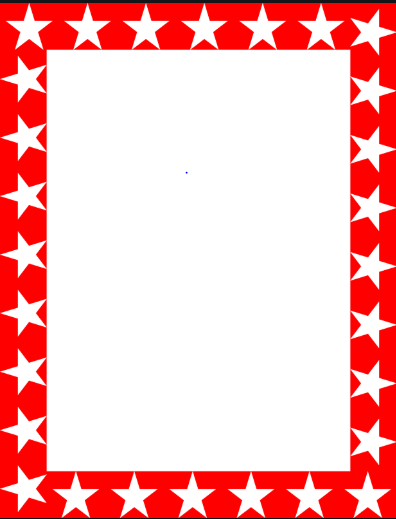 Wow Assembly:
Friday 4th September
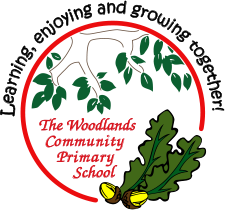 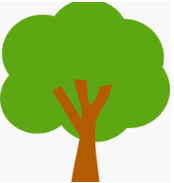 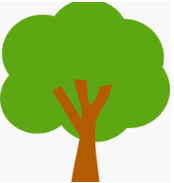 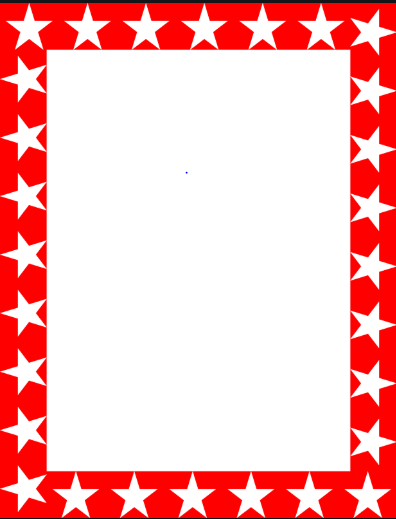 Phrase of the Week:
Education is the most powerful weapon that you can use to change the world.
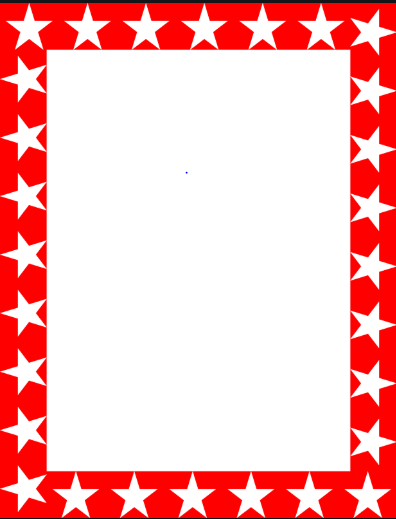 Weekly Team Points!
36
31
36
65
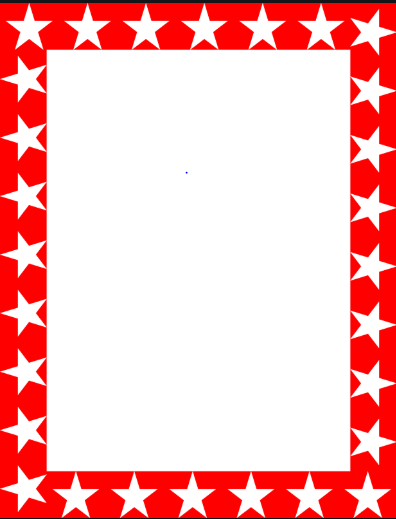 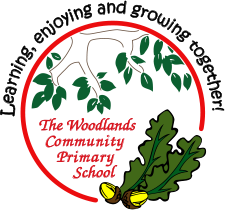 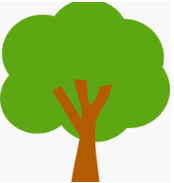 Elm
Felicity
For
A super start to Year 1. Very kind, helpful and hard working!

Miss Brady                                    04.09.20
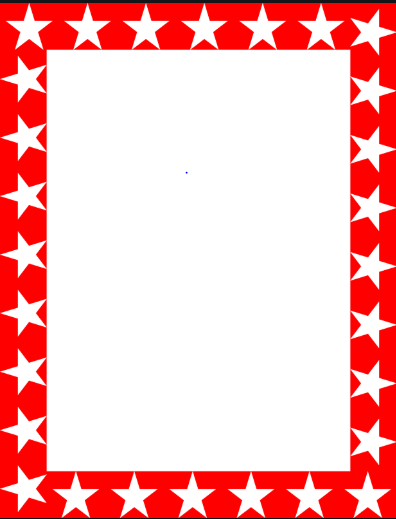 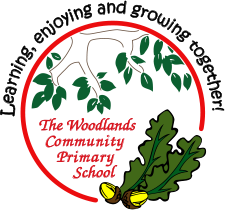 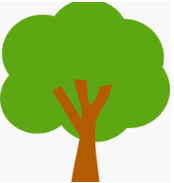 Birch
Kara
For
Completing lots of home learning during the summer holidays.


Miss Hewitt                                  04.09.20
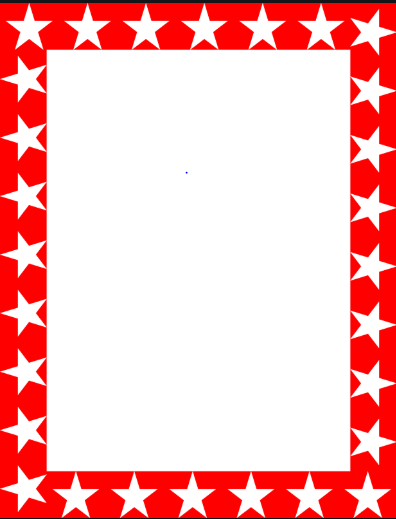 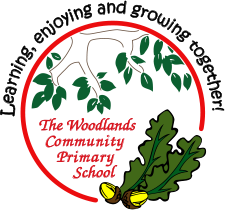 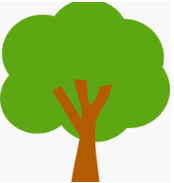 Birch
Isabel
For
Completing lots of home learning during the summer holidays.


Miss Hewitt                                  04.09.20
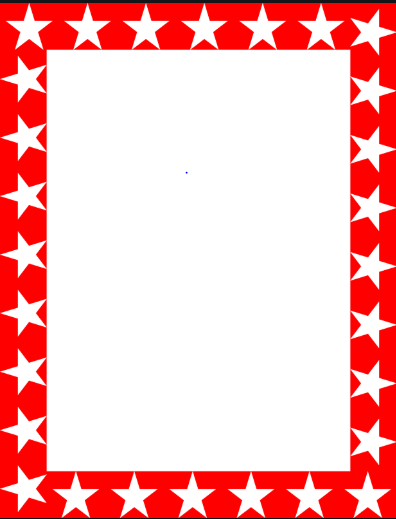 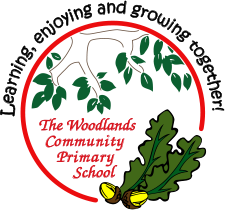 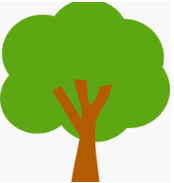 Birch Wow Work
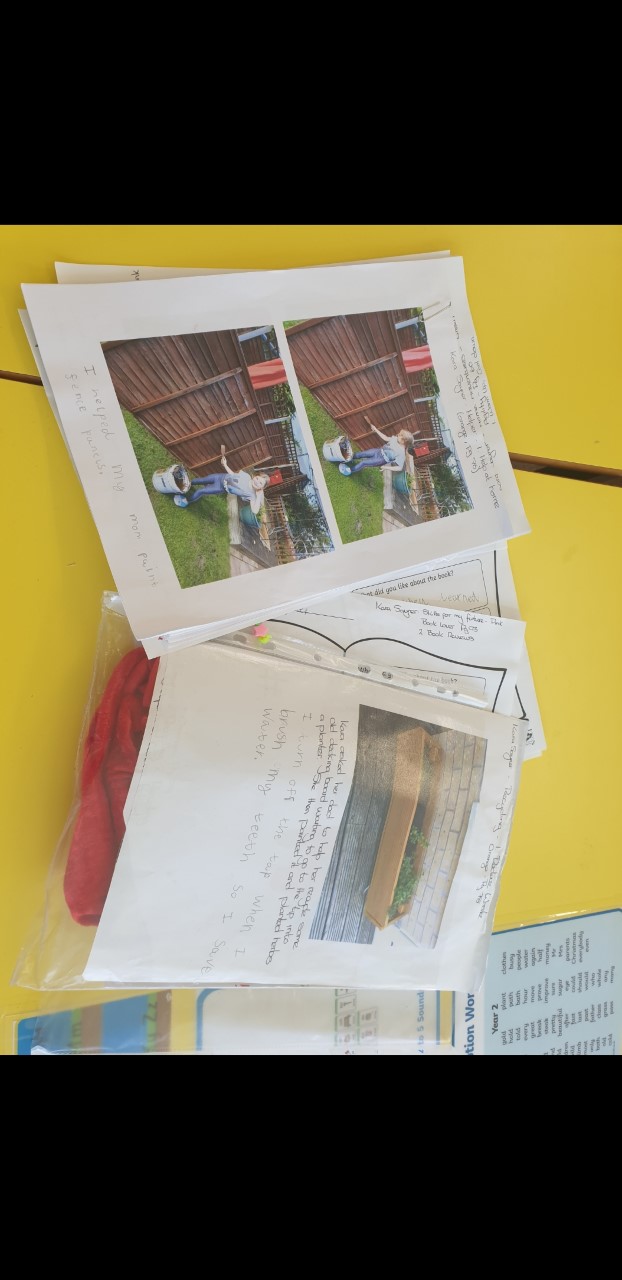 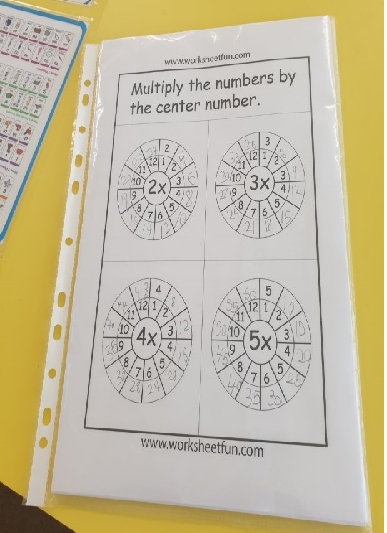 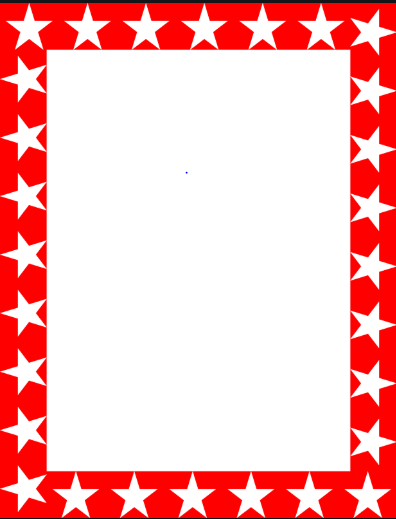 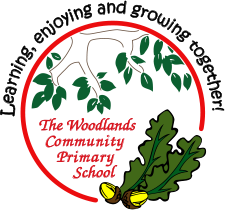 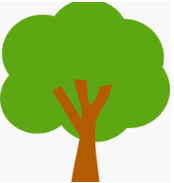 Pine
Orla

For being so helpful in class, supporting others and having a lovely smile on her face each day. 


Mrs Leedham-Hawkes                                    04.09.20
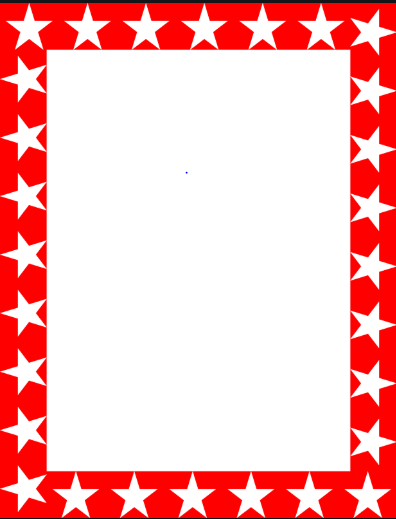 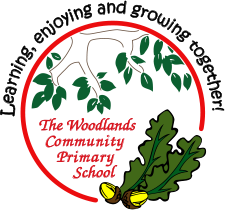 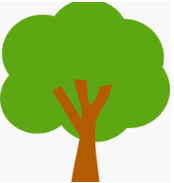 Maple
Toriey

For arriving everyday with a huge smile and helping others in the classroom.

Miss Dawson                                  04.09.20
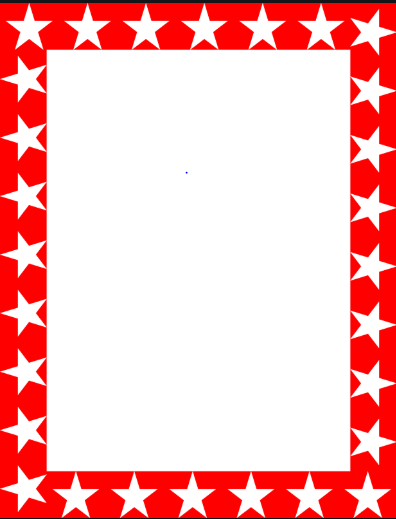 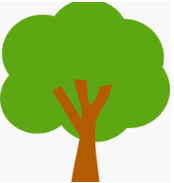 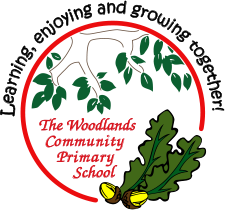 Maple Wow Work
Toriey
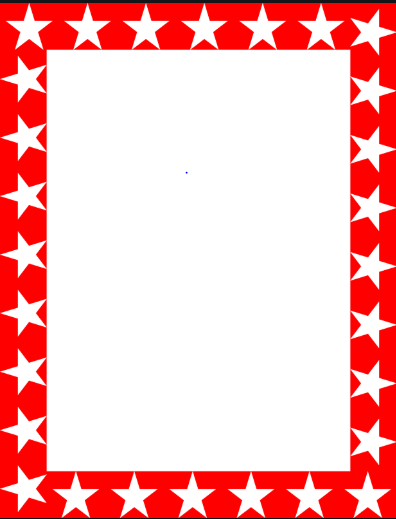 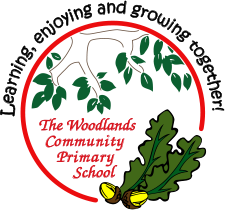 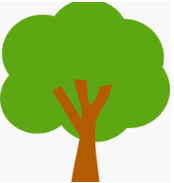 Willow
Roux

For coming back to school with such a mature and sensible attitude to learning and settling so well into being a Year 3!


Mrs Maiden and Miss Higgins                                    04.09.20
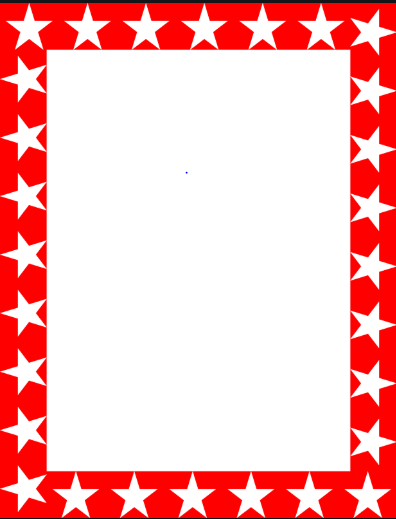 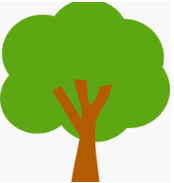 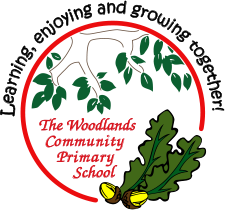 Willow Wow Work
Roux chose a challenging reading book and read it really well!
Roux created a fantastic tangram of a cowboy!
Roux has been showing excellent listening skills!
Roux has been a kind and caring class member!
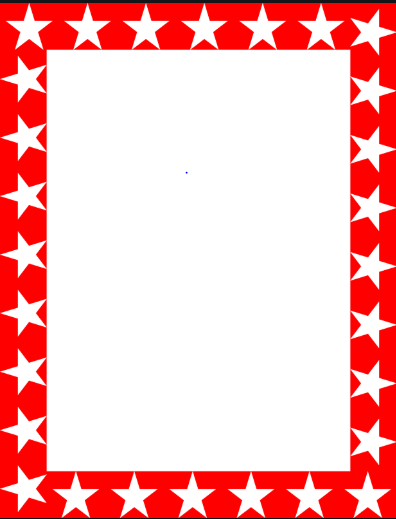 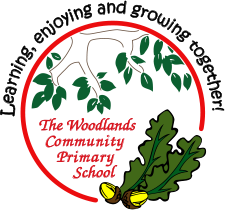 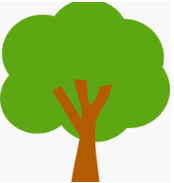 Spruce
Poppy

For
Fantastic work ethic. A super writer. I look forward to seeing what else Poppy can do during the year.


Mr Tennuci                                            04.09.20
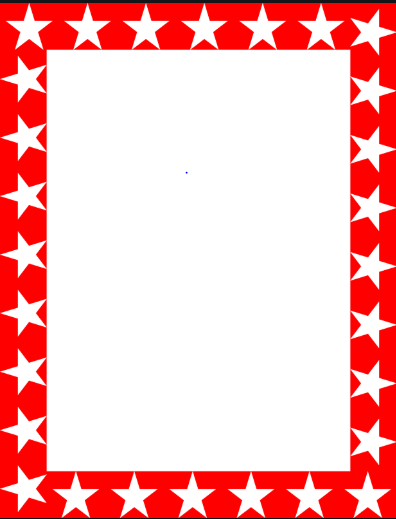 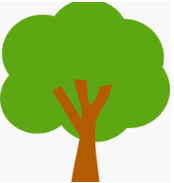 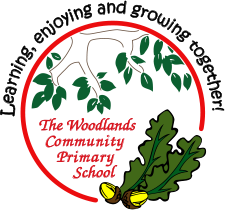 Spruce Wow Work
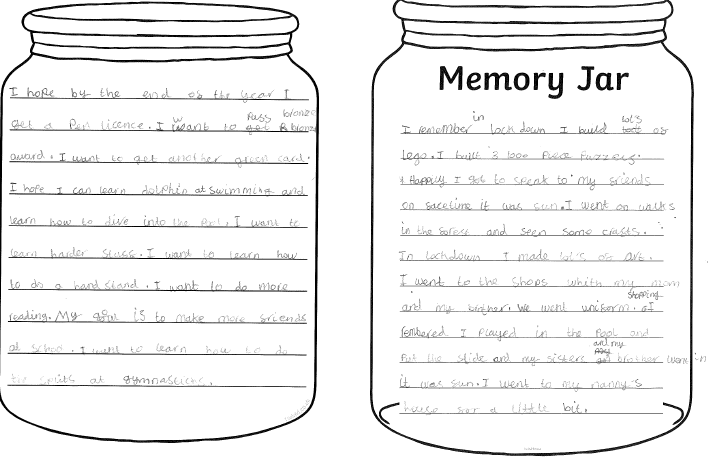 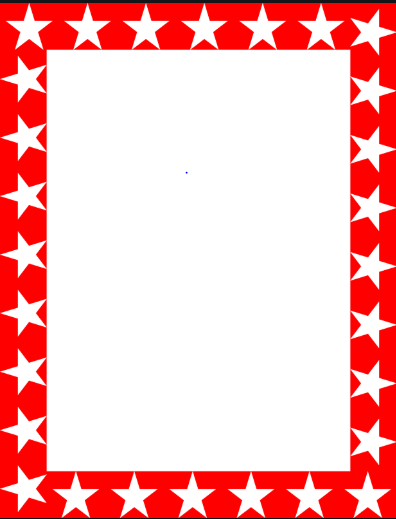 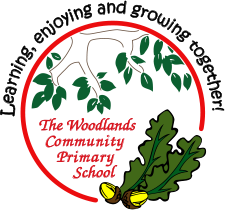 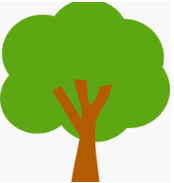 Chestnut
Alfie S 

For a super start to year 5. Alfie has been very polite and has been sharing his wonderful ideas with the class. Well done Alfie. Keep it up!


Miss Fisher                                   04.09.20
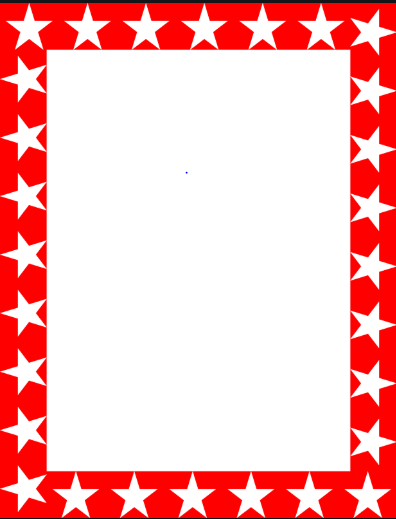 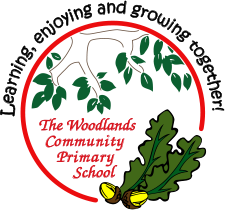 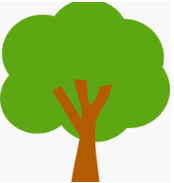 Aspen
Jayden

For a super start to year 6 and helping to create a wonderful team atmosphere.
Jayden generated great rules for our class and has consistently shown a superb attitude.


Mrs Davies                                                 04.09.20
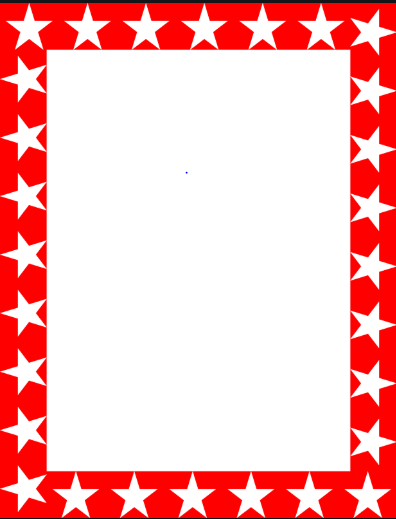 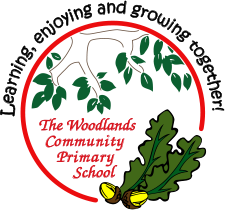 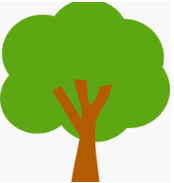 Redwood
Amy 

For starting Year 5 with an amazing attitude towards her learning and a lovely respect for others.


Miss Shipley                                   04.09.20
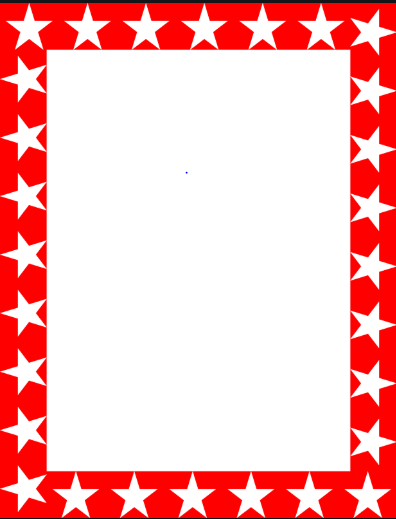 Next Week’s
Phrase of the Week:
Difficult roads often lead to beautiful destinations. Do not quit!